Мир вокруг нас
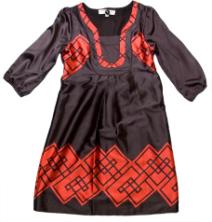 Когда появилась одежда
Подготовила: Котова Ж.Э.
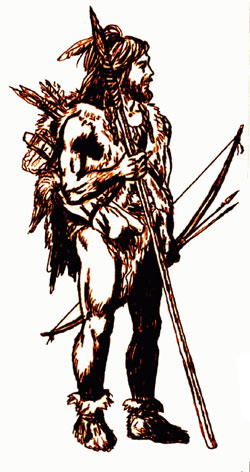 Давно это было…Наряды по моде
 Нашел человек в окружавшей природе.
 Огромные листья, мохнатые шкуры
 Прикрыли от холода предков фигуры.
 Одежду в бою добывать приходилось
 И дорого каждая шкура ценилась.
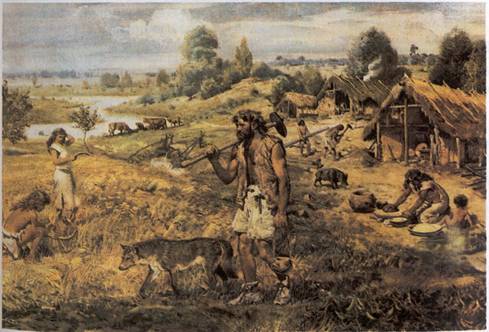 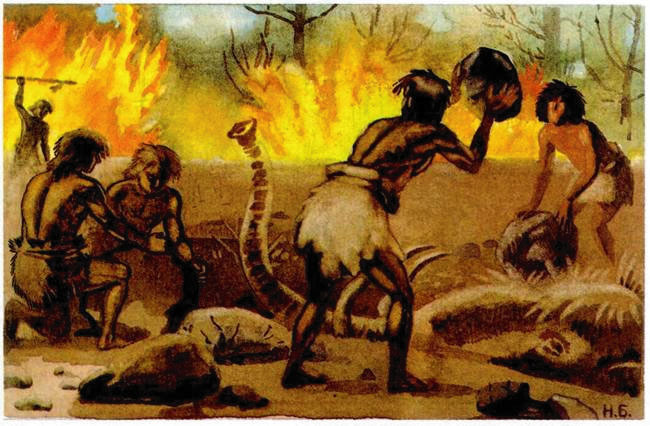 Первобытные люди делали 
одежду из шкур животных, чтобы защитить себя от холода, жары и дождя. Сначала люди просто связывали 
и обматывали шкуры вокруг тела. Спустя какое-то время шкуры научились связывать и переплетать. Постепенно человек научился обрабатывать шкуры и выделывать 
их. Одежда стала тоньше и могла 
закрыть всё тело.
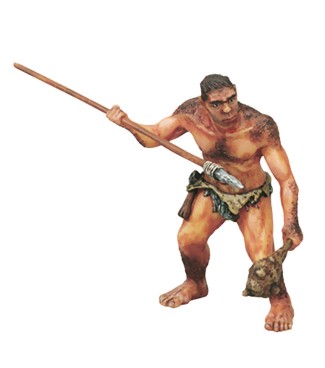 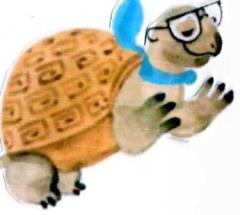 Шло время, и люди научились делать ткани. Давайте посмотрим, из чего состоит ткань?
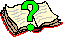 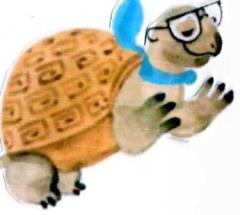 Ткань состоит из нитей. Посмотрим на ткани сквозь увеличительное стекло: всюду нити переплетены! А у некоторых тканей – у марли, например, или у мешковины – это и так видно.
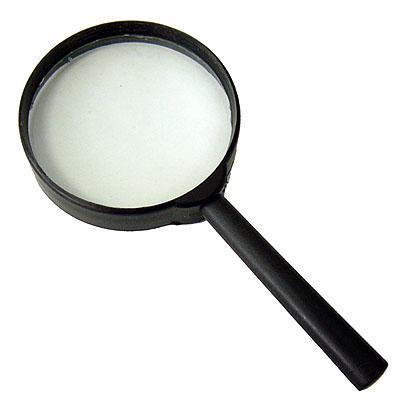 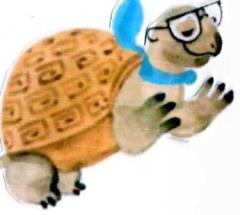 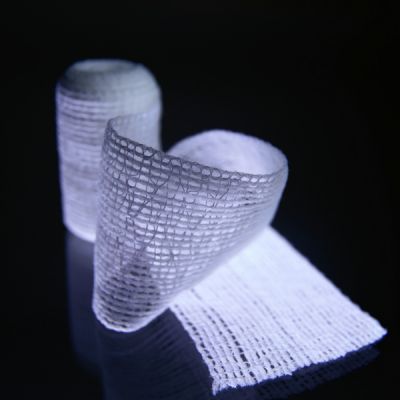 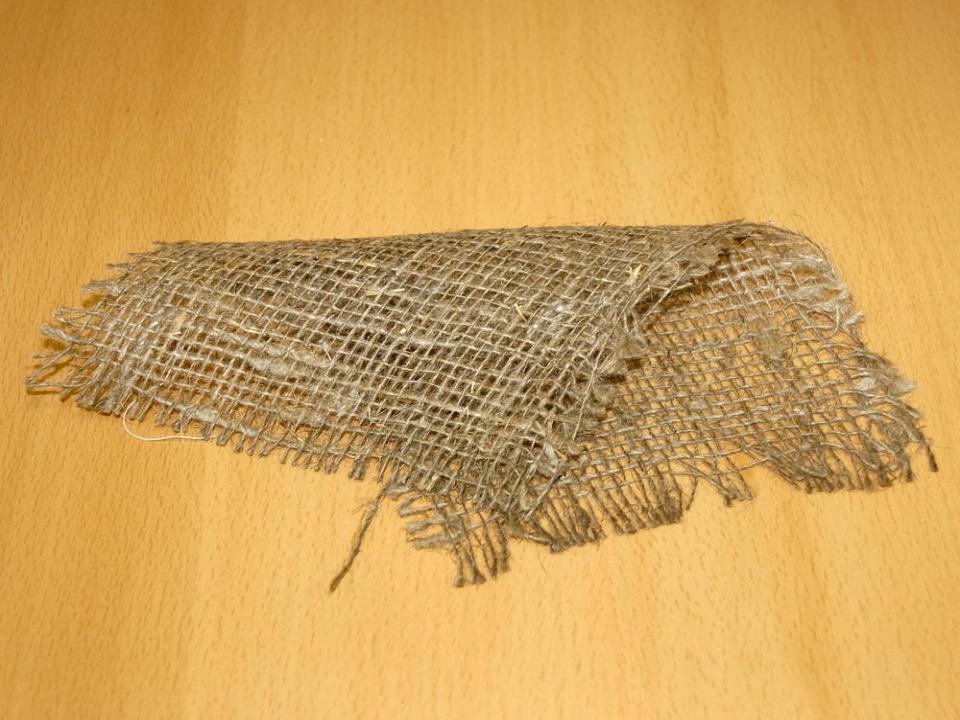 А кто же переплёл эти нити?
Это сделал ткацкий станок.
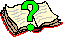 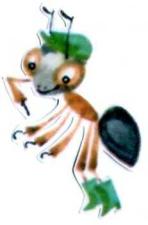 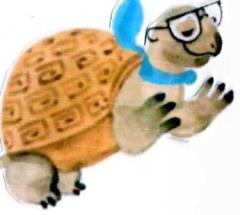 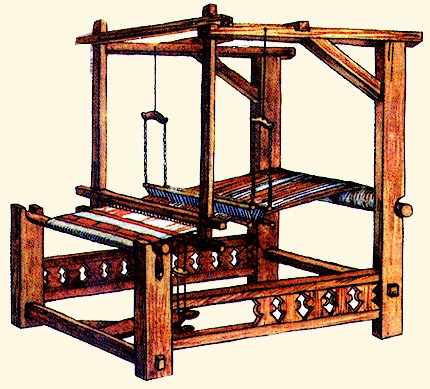 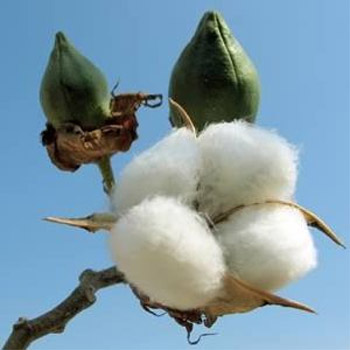 А раньше, тысячи лет назад, ткач протаскивал поперечную нить между продольными с помощью заостренной палки.
	Отсюда, кстати, и само слово «ткач»: он ведь тыкал палкой с поперечной нитью то в одну сторону, то в другую. Убери из слова «тыкать» букву «ы»... Какое слово получилось? Ткать!
	Ткань из нитей ткут, а сами нити откуда берутся?
	Возьми кусочек ваты, намочи и скручивай пальцами, а при этом немножко растягивай. Что получилось? Нить! Не очень ровная, правда, но настоящая хлопчатобумажная нить. Ведь вата — это хлопок, только очищенный. Волоконца у хлопка ворсистые, и, когда ты сжал их пальцами, да еще и скрутил, они сплелись своими ворсинками.
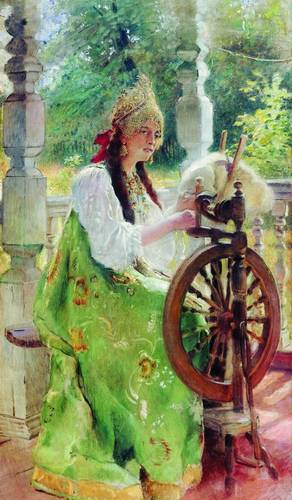 А знаешь, чем ты занимался, скручивая короткие волоконца в длинную нить? Прядением!
	В древние-предревние времена нить тоже скручивали пальцами. Потом изобрели веретено, а затем и прядильный станок. А сейчас нити прядут, то есть скручивают из волокон, огромные прядильные машины. Не только хлопчатобумажные нити, конечно, но и шерстяные, и льняные.
	Шерстяные нити прядут из шерсти — больше всего из овечьей.
	Но не только овцы снабжают людей шерстью. Очень тонкую шерсть дают козы.
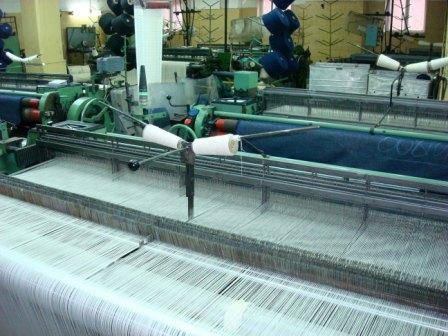 Ткацкая фабрика
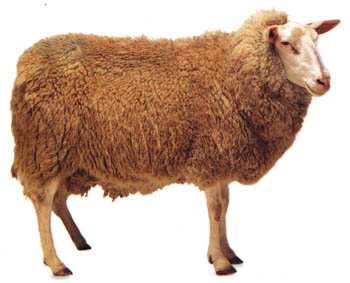 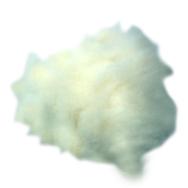 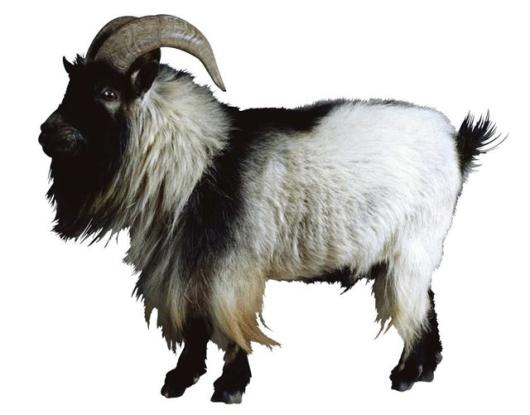 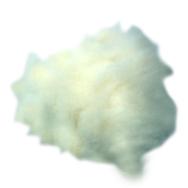 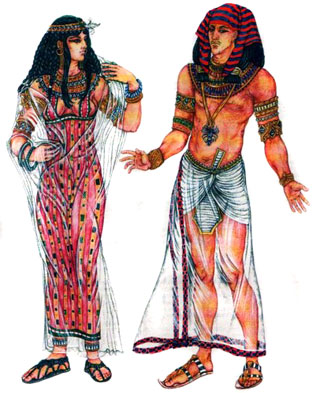 Но люди получше одеться стремились.
Из шерсти материю ткать научились,
А после из хлопка, из льна и из шёлка
Придумали ткани. И нитку в иголку
Додумались вдеть. А за это в итоге
Надели туники, хитоны и тоги.
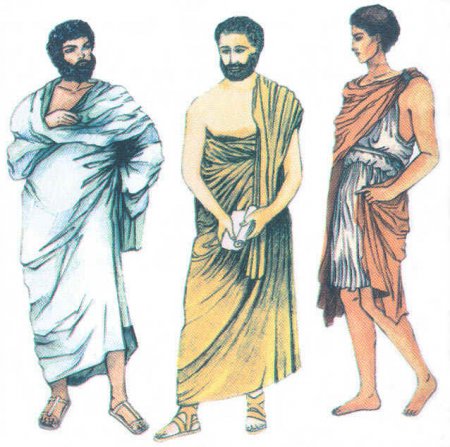 Итак, из далекой древности мы продвигаемся вперед.
 	Постепенно человек из шкур переоделся в ткань. Но это была еще не та одежда, к которой мы привыкли. Такую одежду носили в Древней Греции. 
	Ее еще не шили. Просто брали большой Прямоугольный кусок ткани и оборачивали вокруг тела несколько раз. Концы закалывали булавкой. В тех странах, где всегда жарко, такая одежда удобна. Подходит ли она для нашей страны?
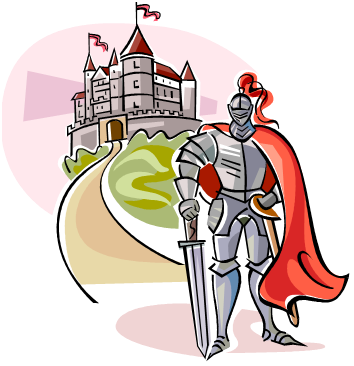 Да, римлян и греков одежда была 
Простой и удобной. Эпоха прошла.
Век рыцарей. Битвы, турниры, походы,
Железные шлемы, кольчуги, сюркоты.
И дамские платья пышны и богаты.
Высокие шляпы – геннины – рогаты.
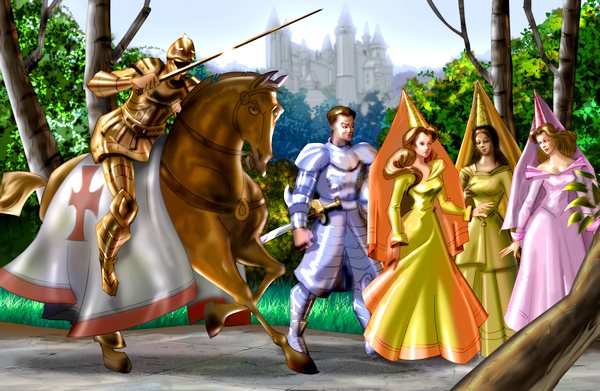 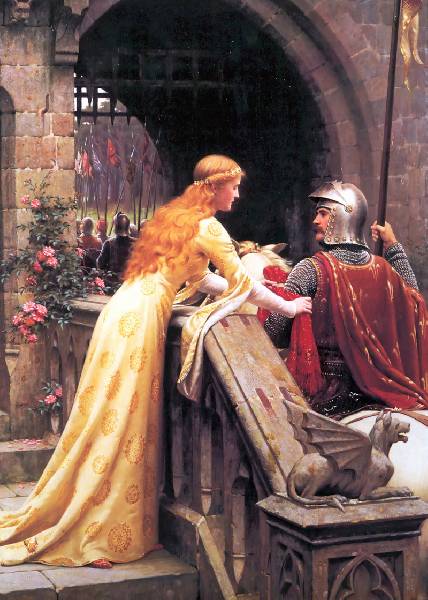 Время шло, люди научились шить красивые наряды, придумали шарфы и шляпы. Рассмотрите людей. Кого они вам напоминают? Кто так одевался?
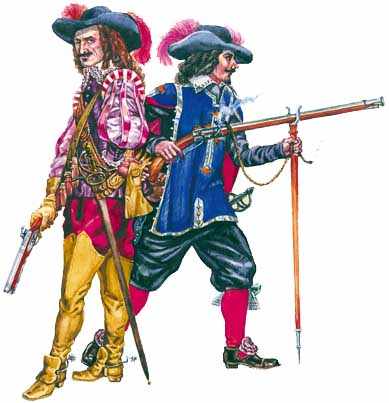 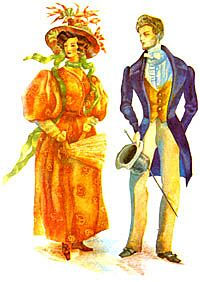 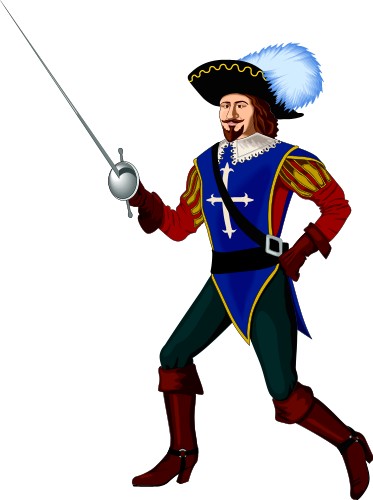 И рядом задорно дерутся на шпагах.
Врагов, как всегда побеждая, с отвагой.
Смельчак д’Артаньян и друзья – мушкетёры.
Плащи развеваются, бряцают шпоры.
На шляпах из фетра, костюм завершая,
Вздымаются перья. Ботфорты сияют.
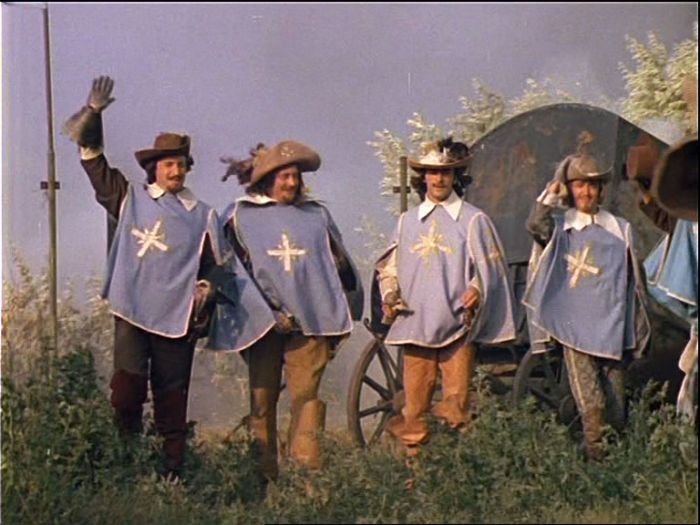 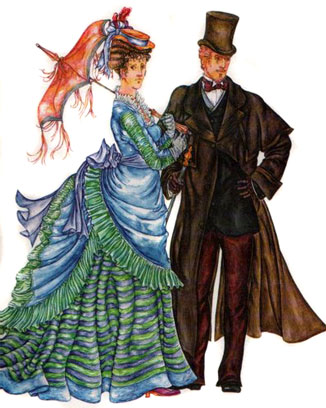 А Англия строгим подходом известна.
В английском костюме всему своё место.
Весьма элегантный, при этом неброский, 
Он сшит безупречно из ткани в полоску. 
Лишь галстук его дополняет солидно, 
В таком джентльмена всем издали видно.
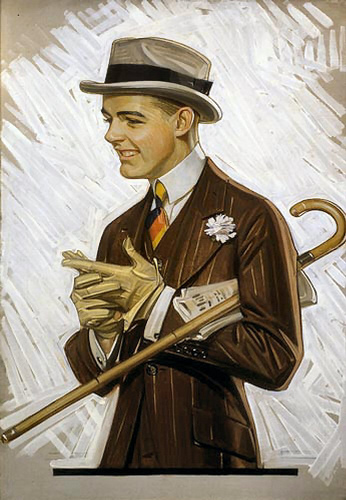 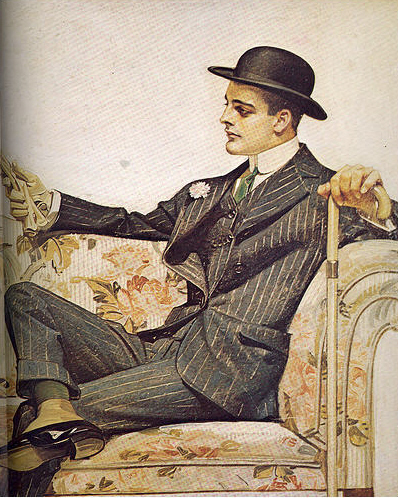 Костюмов в истории множество было,
Всё помнит одежда. Она не забыла
Величье царей, королей, фараонов,
Блеск, роскошь, богатство и пышность фасонов.
И платья неброские простолюдинов
Идут чередою в потоке едином.
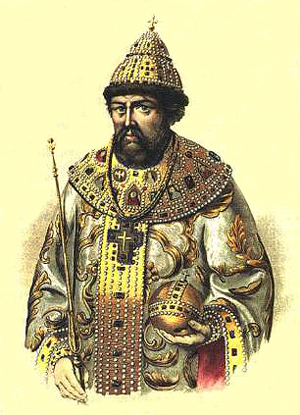 Мы видим одежду, в которой ходили 400-500 лет назад на Руси. Все ли ходили в одинаковой одежде? Чем отличалась одежда богатых и бедных? В какой повседневной одежде ходит простой русский человек?
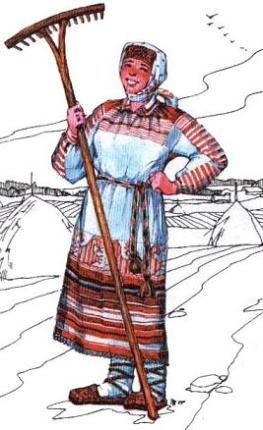 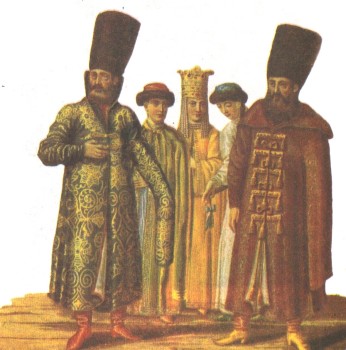 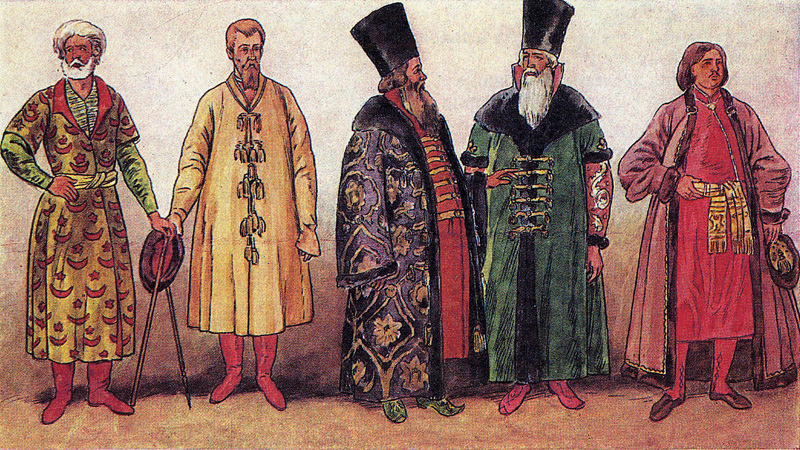 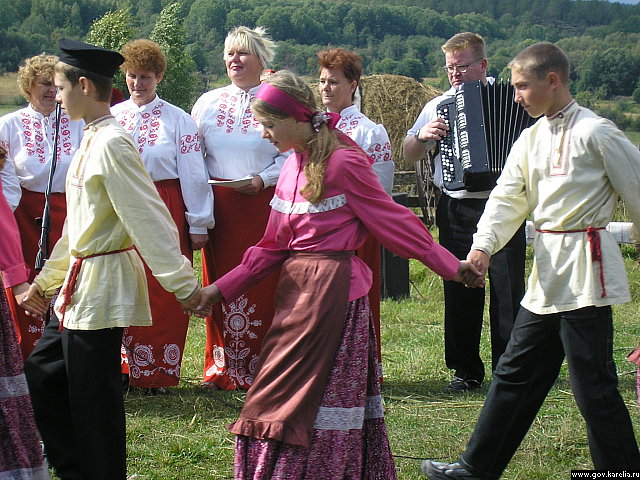 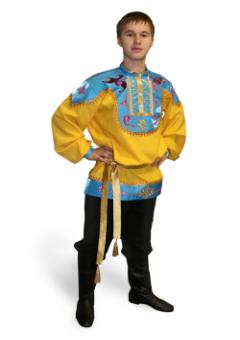 Раньше мужская и женская рубахи по крою не различались. Надевали их на тело. 
	И у мужчин, и у женщин одежда была достаточно свободной, чтобы удобно было двигаться. Но рубахи и сарафаны обязательно подпоясывали.
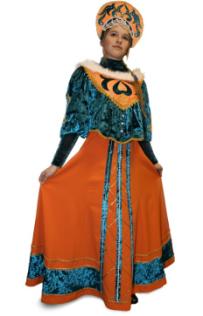 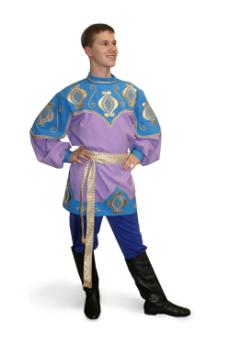 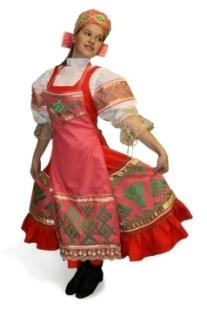 Повседневная одежда была чаще всего белого цвета, так как ткань не красили. В холодное время года одевали зипуны и шубы, а на голову — меховые шапки. Руки защищали от холода рукавицами.
	Бояре и царь носили такую же одежду, но сшита она была из дорогих тканей, имела яркую расцветку.
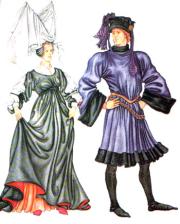 А дамские платья — особая тема,
Любое возьми — не наряд, а поэма!
Одежды для женщин придумано разной немало. 
И каждое платье, как праздник! 
В нём есть и особые века приметы, 
Характер хозяйки. Но хватит об этом.
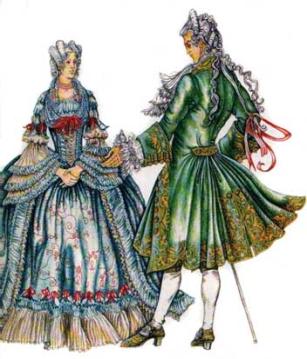 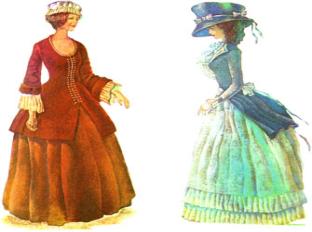 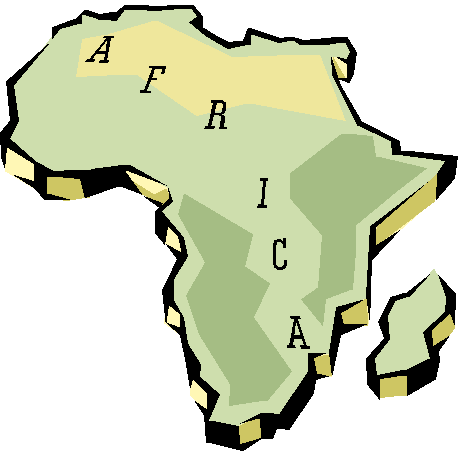 Привычки и вкусы у разных народов
Свои. Вот они и влияют на моду.
Нас шубы зимою в морозы согреют,
А в Африке их оценить не сумеют.
С веками одежда заметно меняется,
Сейчас от старинной она отличается.
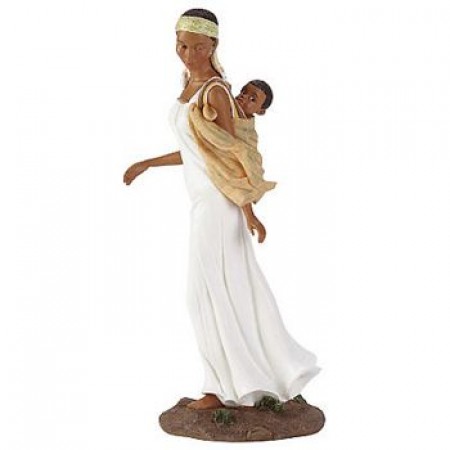 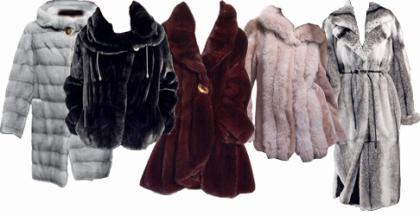 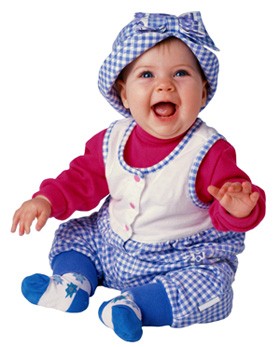 От древнерусской одежды перейдем к современной. В чем мы с вами ходим сегодня? Отличается ли одежда по временам года? Что мы одеваем зимой? Что — весной и осенью? Что — летом? Зачем нам так много разной одежды, неужели нельзя обойтись только зимней или только летней одеждой?
	Мы живем в стране, где погода сильно меняется в разные времена года, поэтому, чтобы не болеть, мы вынуждены менять нашу одежду в зависимости от погоды.
Мы платья попроще не зря выбираем,
В них ездить удобно в метро и в трамвае.
Они по погоде, не мнутся в пути,
А вечером в гости в них можно пойти.
Одно неизменно и нынче, и прежде — Всегда человек украшает одежду.
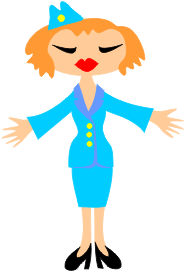 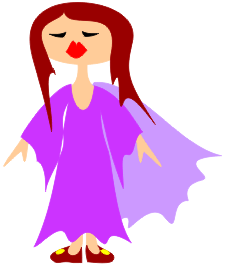 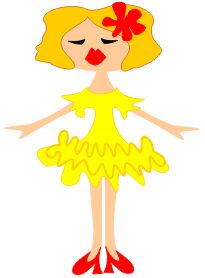 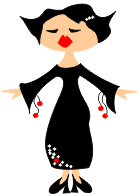 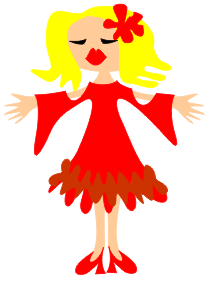 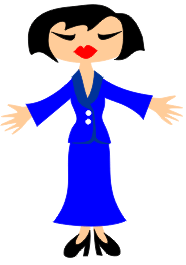 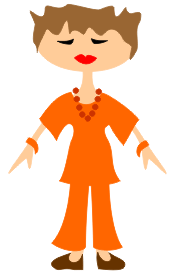 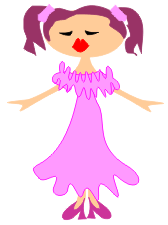 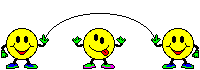